Controlling Chemical Hazards
Reducing Exposure: Eye & Face Protection
Eye & Face Protection
How do you know when eye protection is required?
How to select the appropriate PPE?
How to manage the use, care and maintenance of the selected PPE?
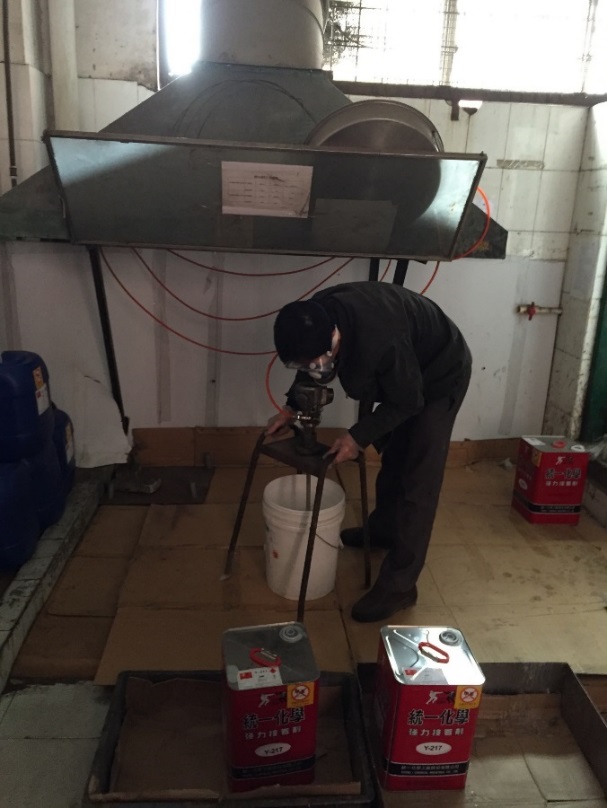 Eye & Face Protection
CHEMICAL
PHYSICAL
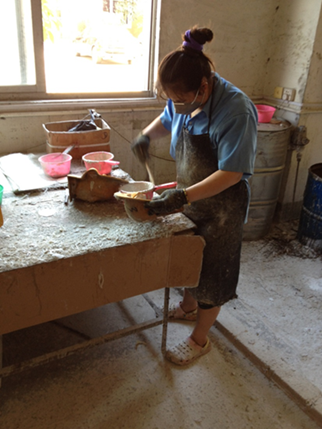 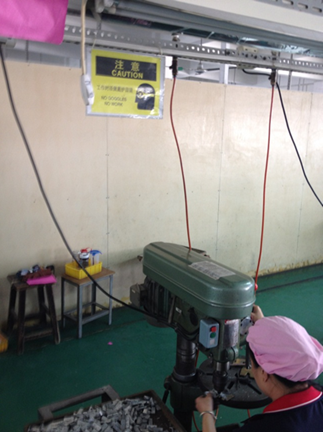 [Speaker Notes: Discuss the different risks. Chemical vs Physical.  Noting that in general we will focus on chemical.]
How to select the appropriate PPE?
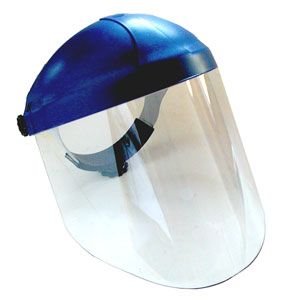 Face shields are protective of the full face and neck
Can provide more comfort and ease of use for intermittent tasks such as chemical transfer, mixing or cleaning. 

Goggles provide sealed eye protection 
Can be useful for airborne mists also for mixing/transfer and cleaning, however ease of use may be a factor if task is intermittent

Glasses (with side shields) provide protection against splashes, however are not fully sealed
Can be useful for tasks that are continuous or have impact risk
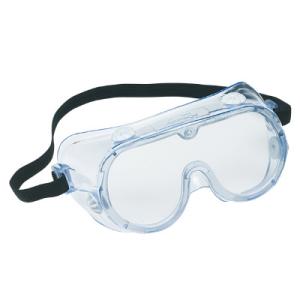 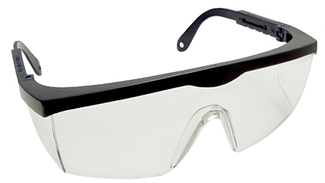 [Speaker Notes: Note impact resistance versions of all types above can be obtained]
How to select the appropriate PPE?
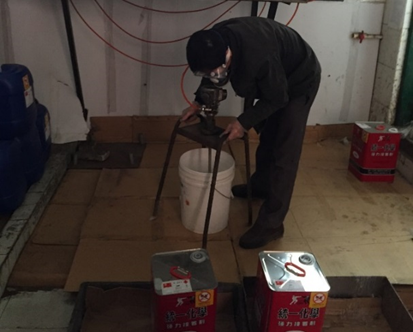 Example
Mixing Chemicals
Task is intermittent (i.e. once every 1-2hours) 
Only last ~2-3 minutes
A face shield may be appropriate as it:
Is easy to put on/take off
Provides added protection from splashes to face and neck
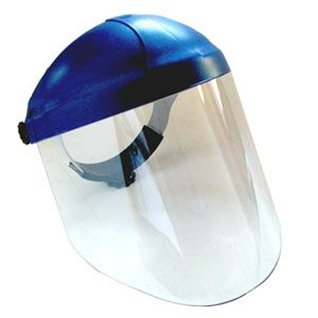 How to select the appropriate PPE?
Fit is an important factor
Often no one size fits all
It can be a good practice to have difference sizes available for workers to select
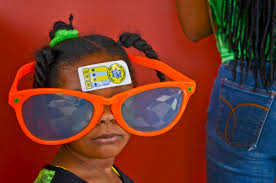 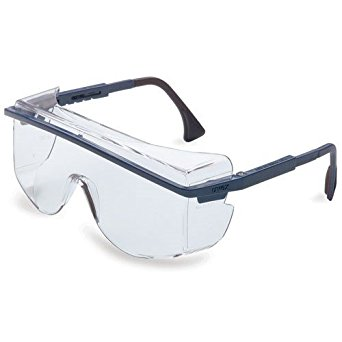 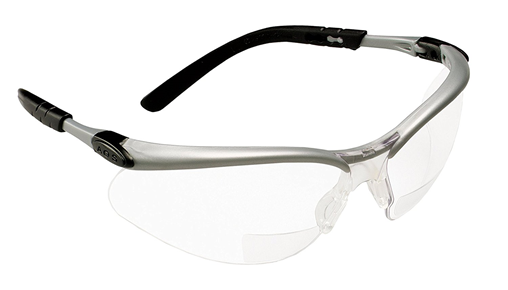 How to manage the use, care & maintenance of the selected PPE?
Inspection and Maintenance

Inspect for signs of damage
Cracks 
Reduced vision
impacts

If maintained properly safety glasses, goggles, face shields can last a long time
Cleaned regularly
Stored in clean areas
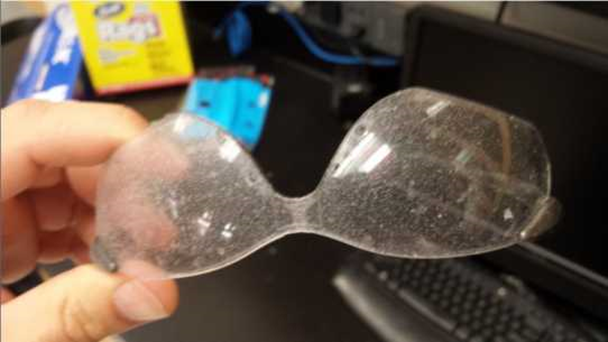 Other Considerations
Eyewash/Emergency Showers
Proper Flow for 15 min
Valve
Open in less than 1 sec
Stays open
Within 100ft (30m) of hazard
Path
Same Level
Unobstructed
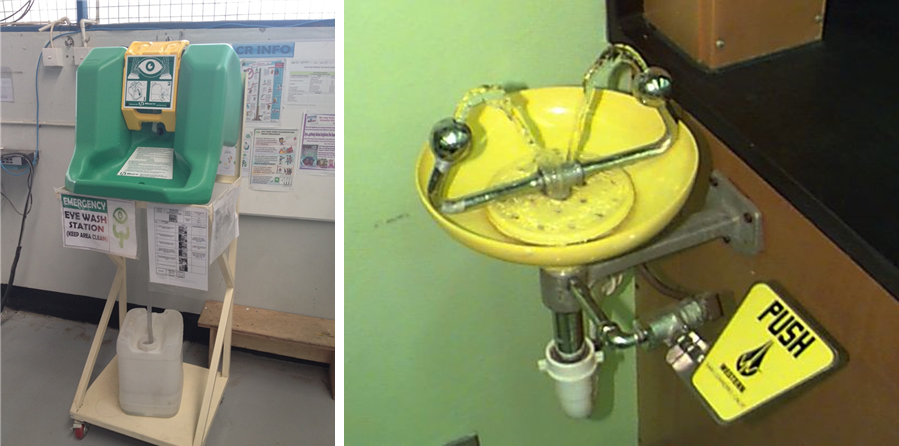 ANSI/ISEA Z358.1-2014 American National Standard for Emergency Eyewash and Shower Equipment
Reducing Exposure: Dermal/Skin Protection & Glove Selection
Dermal/Skin Protection and Glove Selection
How do you know when gloves or other skin/body protections are required?
How to select the appropriate PPE?
How to manage the use, care and maintenance of the selected PPE?
[Speaker Notes: Discuss that PPE selection needs to be based on hazard/risk assessment of each individual task.  Selection should be specific to the task, chemical, etc..]
How to select the appropriate PPE?
Chemical Resistant gloves:

Many different materials available
Latex, nitrile, butyl rubber, etc..

No glove is good for all Hazards

To select the RIGHT glove we need the RIGHT information
Glove chart
Permeation/breakthrough data
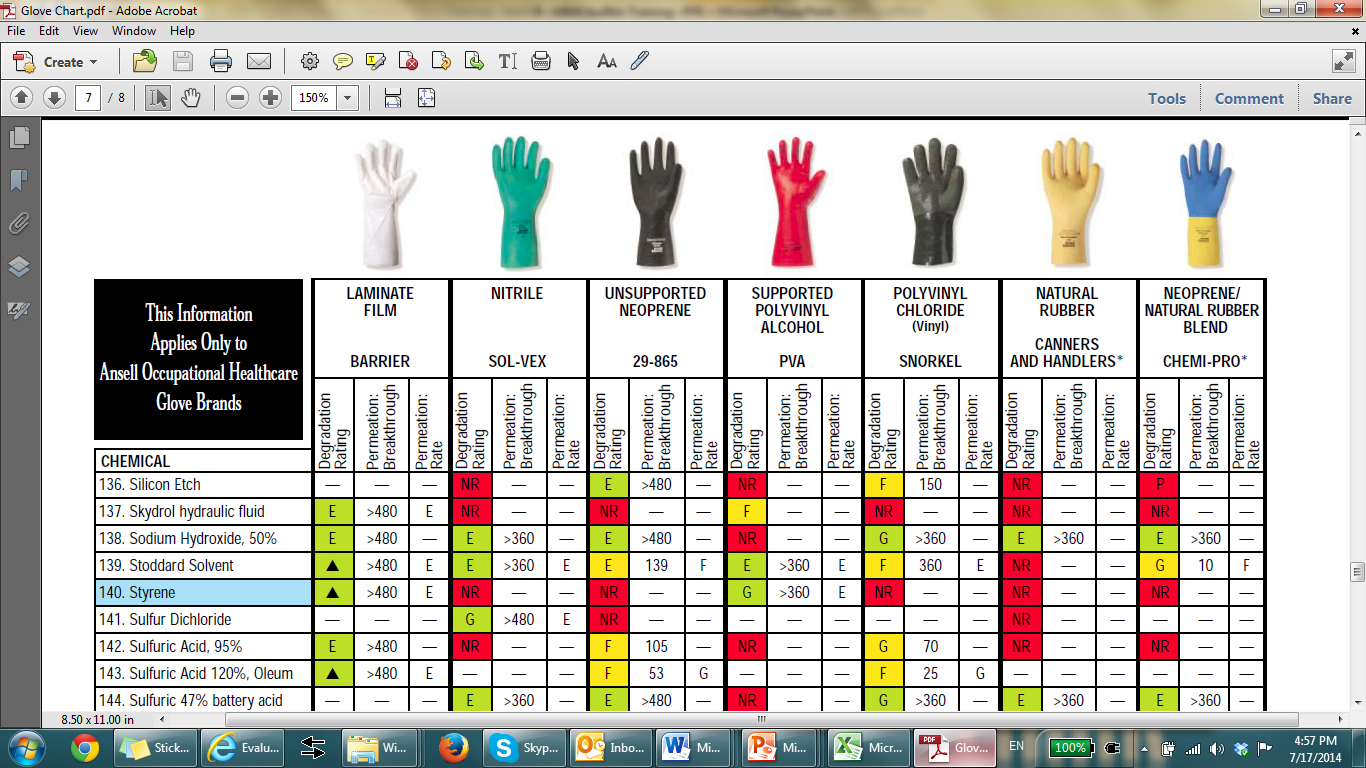 [Speaker Notes: Use next few slides to explain glove charts, Permeation/breakthrough data etc..]
Example – Glove Chart
Type of Chemical
Glove Material
Breakthrough Time
Example for Cyclohexanone
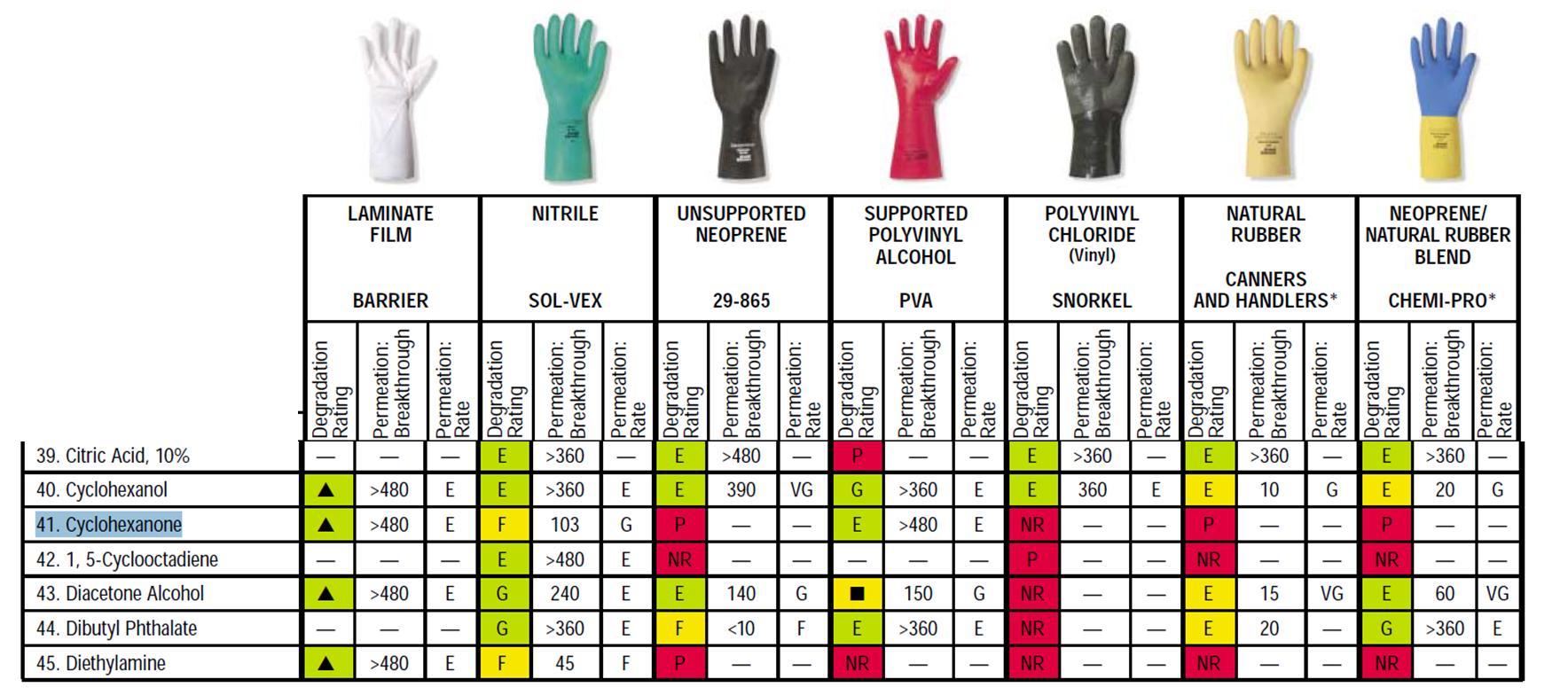 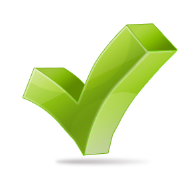 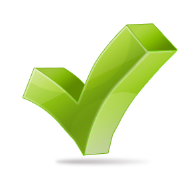 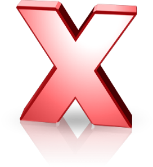 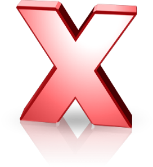 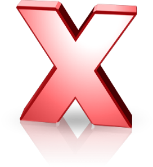 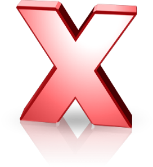 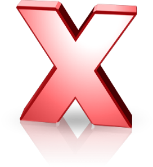 Glove Selection Process - General
How to select the appropriate PPE?
Some tasks may require more dexterity/precision than others
Consider length and detail of task

Glove sizing and fit can be important
Often there is no one size fits all
Suppliers should have various sizes available

Selecting the right glove also includes fit
Form-fitting vs loose
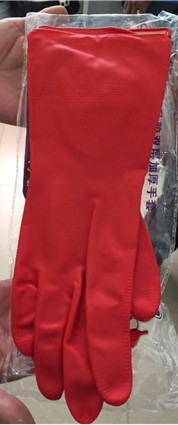 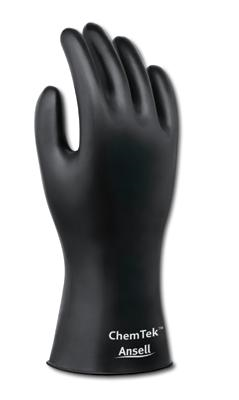 How to select the appropriate PPE?
Example – Formfitting vs lose fitting
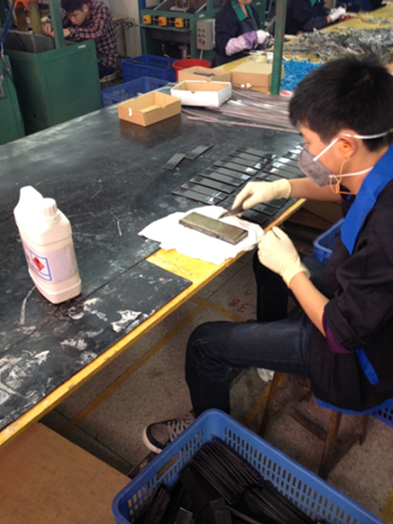 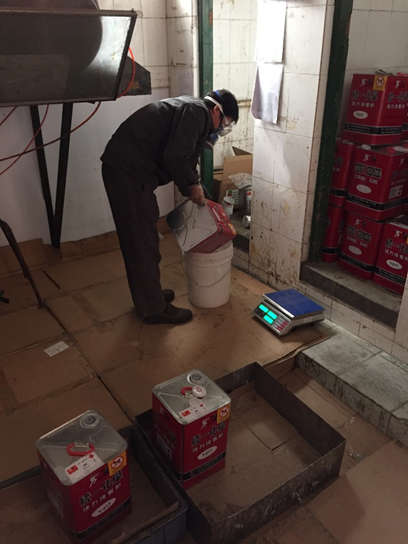 [Speaker Notes: Explain that glove fitting is also important.  Tasks like production line work may require tightfitting gloves as there can be dexterity needed as well as constant repeated contact.  Whereas, tasks like chemical pouring/mixing may require workers don gloves intermittently and not require the same level of dexterity]
How to manage the use, care and maintenance of the selected PPE?
Inspection and Maintenance
Inspect for signs of breakdown
Discoloration
Drying or cracking
Swelling
Holes

Workers/supervisors should be trained on the signs of breakdown
Initial observations and monitoring of this can help define your change out schedule
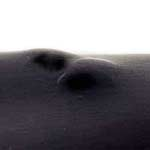 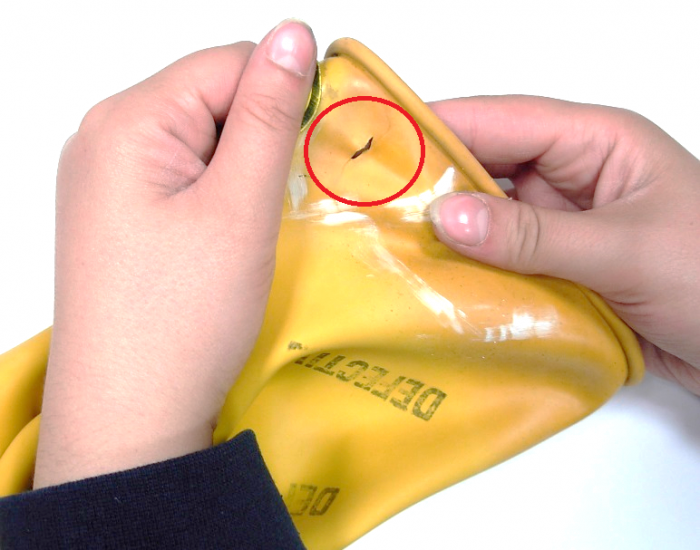 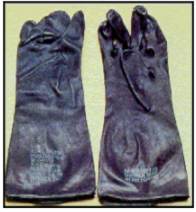 How to select the appropriate PPE?
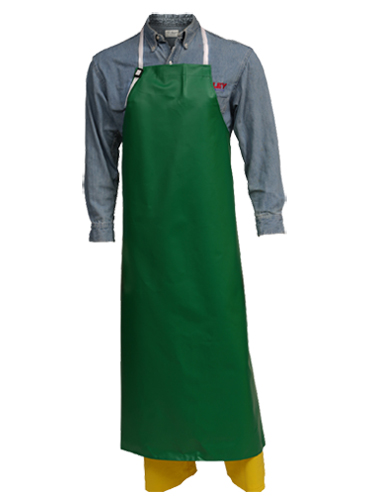 Other Considerations
Body Protection
Close toed shoes/boots
Chemical resistant apron
Gloves with arm protection
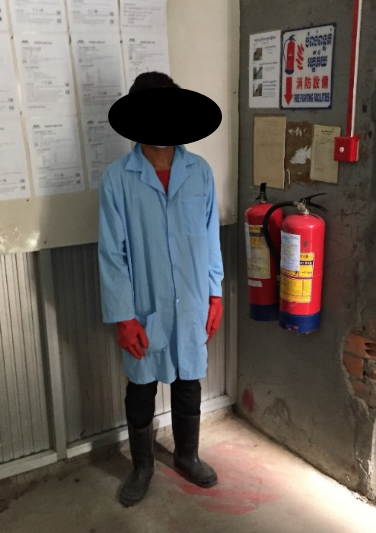 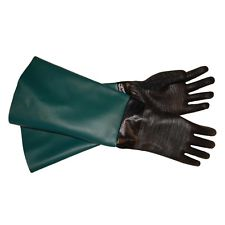 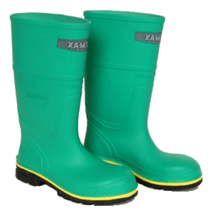 This work is licensed under the Creative Commons Attribution 4.0 International License. To view a copy of this license, visit http://creativecommons.org/licenses/by/4.0/.